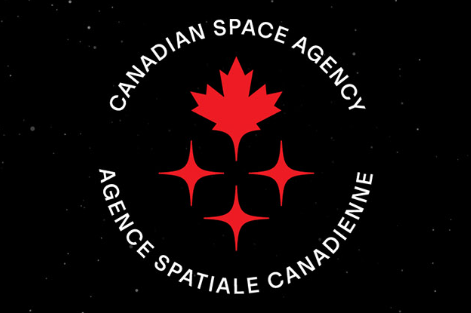 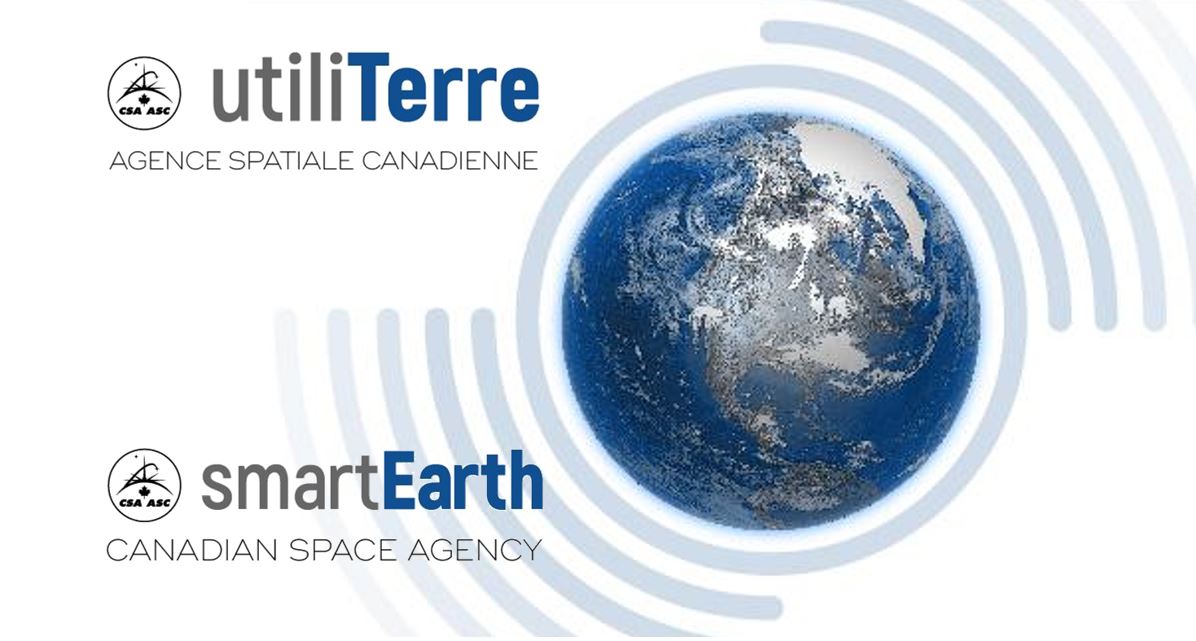 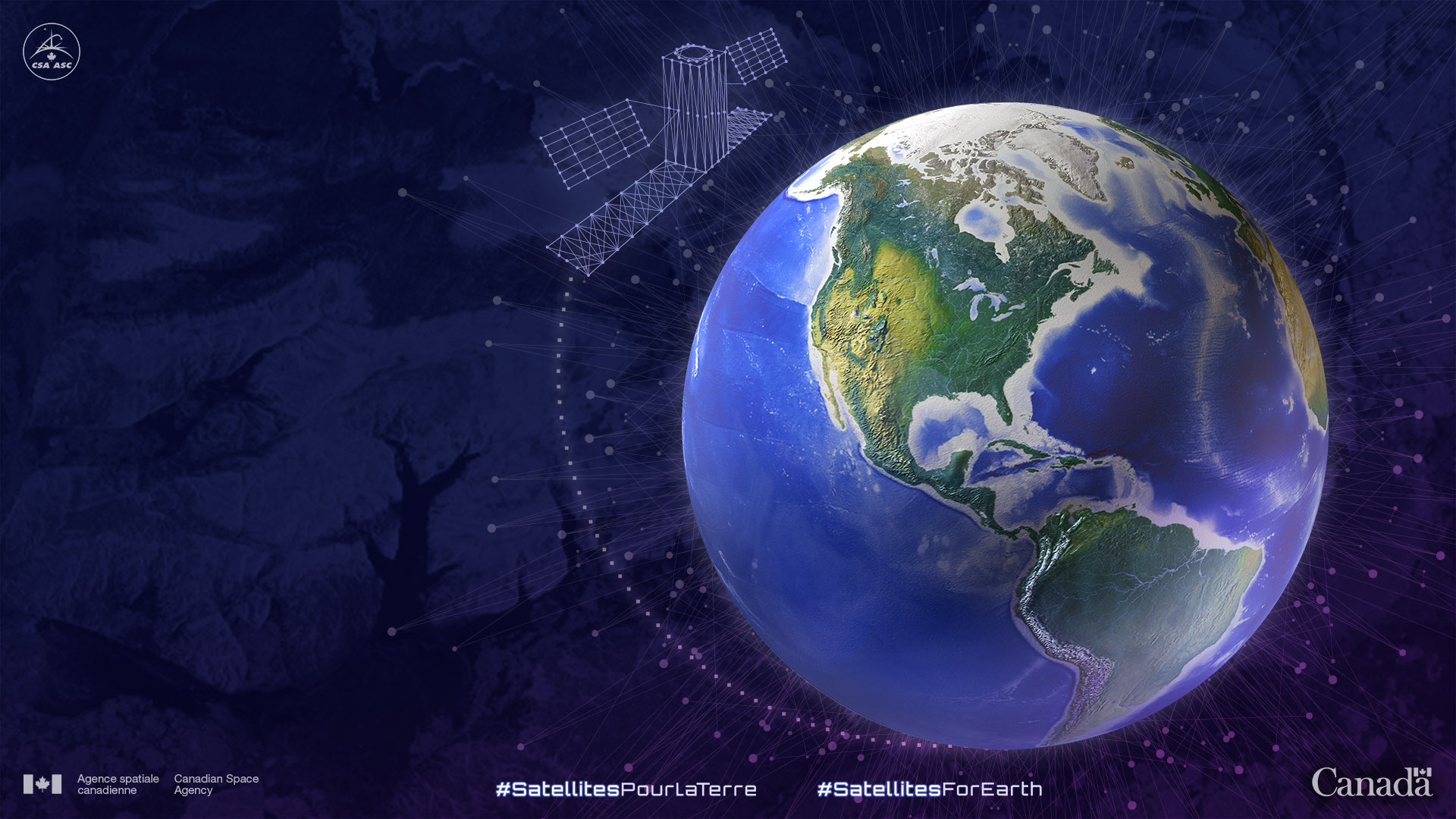 Canadian Space Agency Update on Missions and 
Data Contribution
Favoriser une utilisation intelligente des données satellitaires pour développer des solutions aux principaux défis sur Terre et dans notre vie de tous les jours.
Fostering a smart use of satellite data to develop solutions to key challenges on Earth and in our everyday lives
Janin Huard – Director
Guy Aubé
Justin Beauregard
Stéphane Chalifoux
Julie Claveau
Christobal Colon
Yves Crevier
Robin Dubé
Laurent Giugni 
Michael Kirby
Pierre Nadeau
utiliTerre                smartEarth
ACCELERATOR
Accelerating innovation
ACCELERATEUR
Accélérer l`innovation
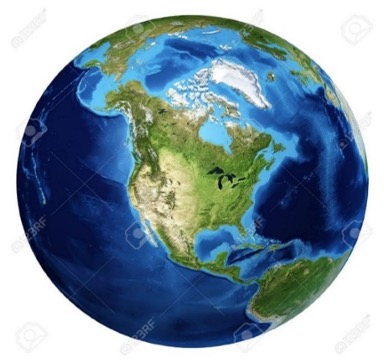 INTEGRATOR
Stimulating uptake of Space Capacities
INTEGRATEUR
Stimulating uptake of Space Capacities
ENABLER
Developing Capacities
FACILITATEUR
Developing Capacities
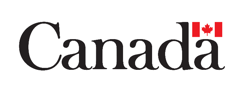 [Speaker Notes: smartEarth is the Canadian Space Agency's renewed funding initiative fostering a smart use of satellite data to develop solutions to key challenges on Earth and in our everyday lives.
 
utiliTerre est l'initiative de financement renouvelée de l'Agence spatiale canadienne qui favorise une utilisation intelligente des données satellitaires pour développer des solutions aux principaux défis sur Terre et dans notre vie de tous les jours.]
RADARSAT Business Model Evolution
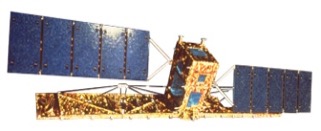 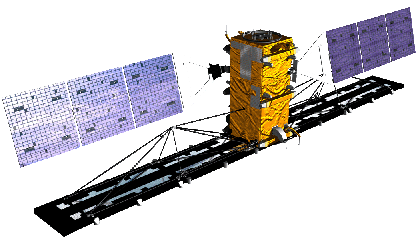 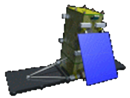 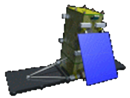 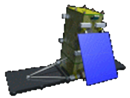 RADARSAT-1
SAR EO is experimental
R-1 is first operational SAR satellite worldwide
Data available for GoC at the cost of processing
Exclusive right to commercially distribute data to RSI (now MDA-GSI)
Bring substantial royalties to GoC
RADARSAT-2
Privately-owned and operated by MDA
Data sold and distributed by MDA-GSI 
MDA has a world-wide network of data resellers
GoC has access to $450M pre-paid data credit and pays processing costs
RCM
Government-owned and operated with contractual support from industry
Designed to serve Canadian interests first
Commercial component being defined
Comply with the Directive on Open Gov’t (subject to exceptions)
4
[Speaker Notes: Government users are unsatisfied with sharing restrictions under R-2 regime]
Update on Missions Data availability
RADARSAT 1 (1995 – 2013)
Decommissioned in 2013
Archive is distributed over 43 foreign receiving stations
RADARSAT 1 open data project to repatriate all Radarsat-1 data stored in foreign stations back into the GoC Archive by 2028 and make them available for science and R&D
RADARSAT 2 (2007 - )
MDA owned and operated
Commercial access to new data tasking for operations
Ad hoc agreement on the use of the archive for science and R&D (Polar datasets, circum-tropical rain forest, volcano demonstrator, etc.)
Long-term coherent archive of high res data for tropical forest
RCM (2018 - )
Government of Canada focused mission
Free data with open and limited access to vetted users
Standard coverage operations
General public’s access will be expanded to include complex products in addition to detected products (Spring 2023)
Access to 16-m resolution or coarser image products is also expanded to include international land
RADARSAT C-Band data archive for monitoring and R&D
Advantages
All-weather imaging instruments – ideal for monitoring in regions of inclement weather;
Rich continuous archive over almost 3 decades 27 years of C-band data
Improved temporal resolution with RCM
Good examples – sea ice monitoring, polar ice sheets, crop and agriculture variables, disaster response/mitigation, etc.
Limitations
Data coherence – requires dedicated acquisition strategies
Limited penetration for the monitoring of dense vegetation areas
Requires standardization of the integrated method – from acquisition to analysis to ensure comparability and reproducibility of results
Need for validation
Business models with varied access to data
We would like to capitalize on the LSI-VC AFOLU coordinated work to better understand 
the capabilities of the RADARSAT archive for specific challenges
Terrestrial Applications and R&D Challenges
Interest to assess and better understand the usefulness of the RADARSAT archive for specific challenges related to forest, ecosystem and biodiversity applications
Approach to be articulated in the form of challenges with specific science questions addressing key science priorities
Capitalize on the LSI-VC framework:
R&D priorities,
ARD, data access, interoperability
Methods and guidance
Development of a National platform
NASA Tropical Rain Forest Mask – Earth Observatory Biomes
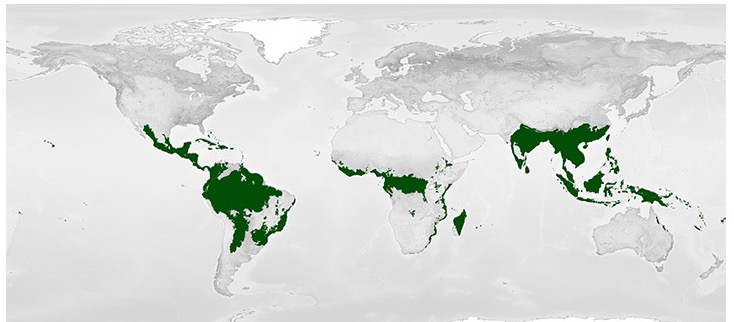 Additional slides
RADARSAT 2 Archive (Extra-Fine 2 and 3) Between 2012 to 2022
The Extra-Fine Resolution Beam Mode nominally provides swath width of 125km at 5m res.
Incidence angle range from 22 to 49 degrees 
SLC products
Single polarization which can be either a linear co-polarization (HH or VV) or a linear cross-polarization (HV or VH)
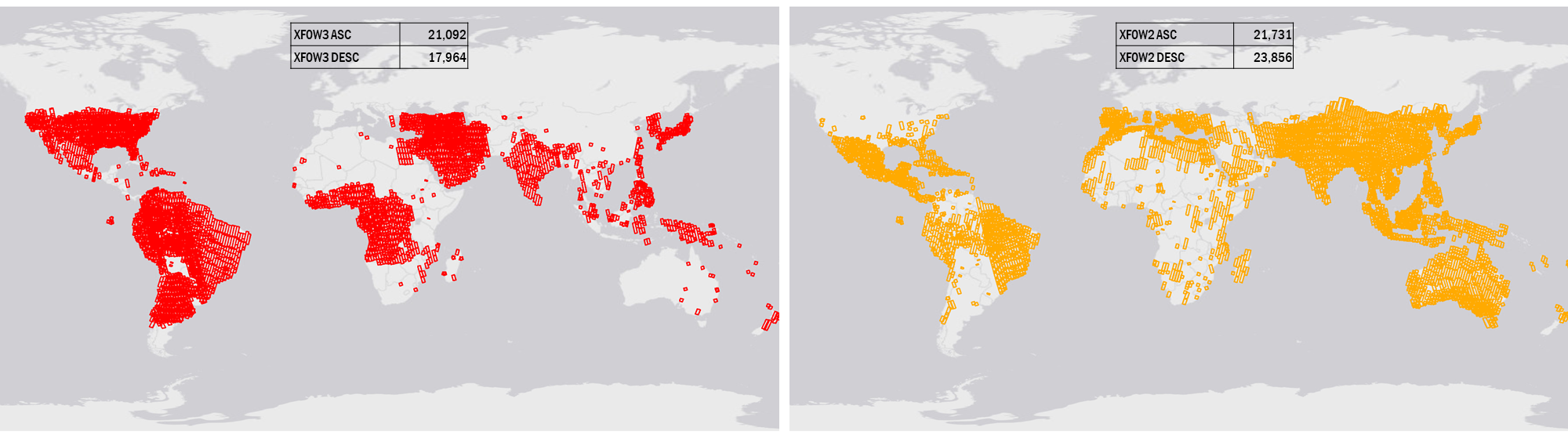 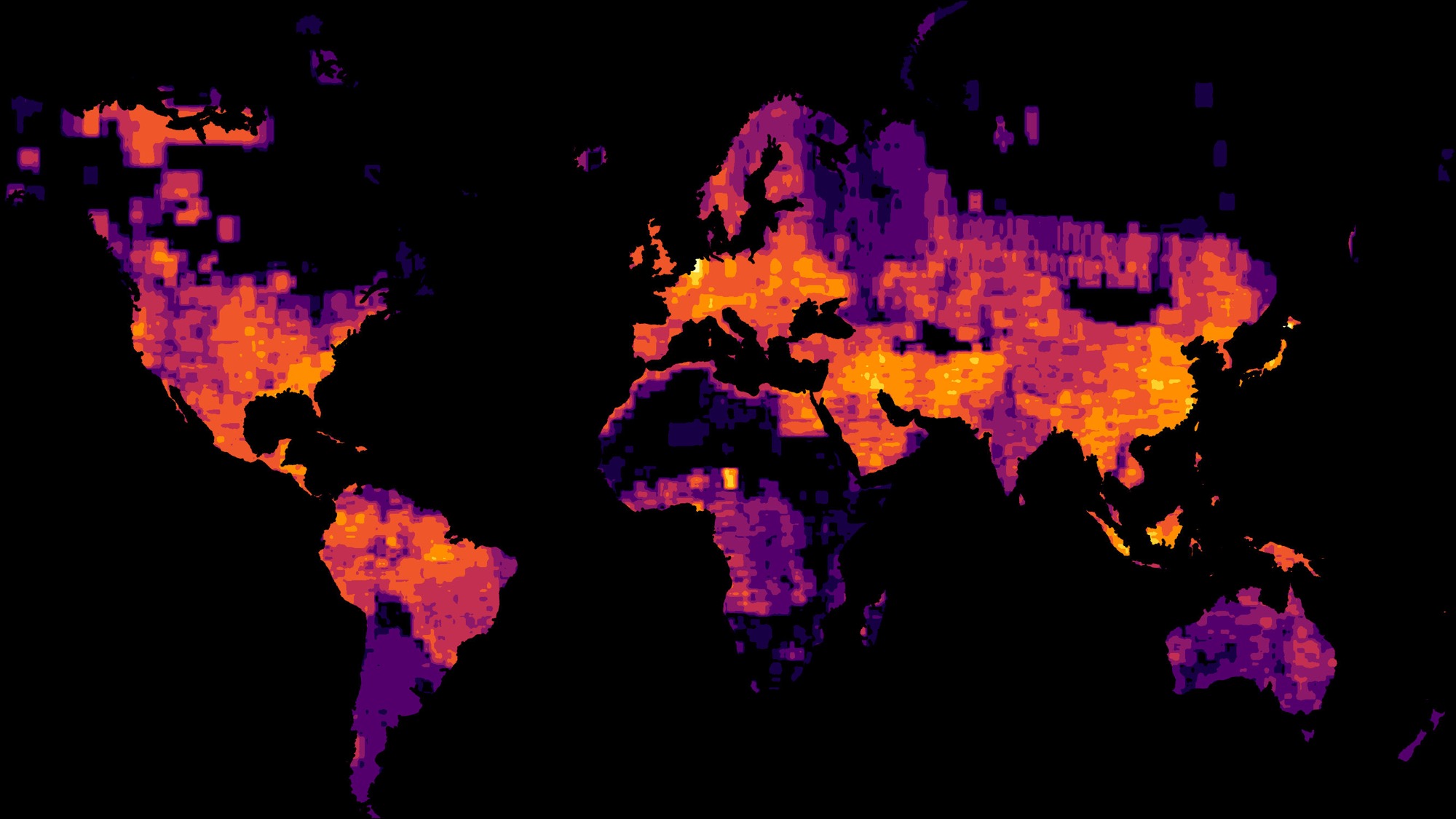 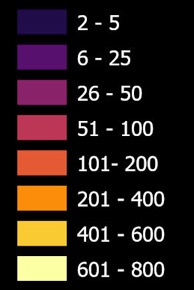 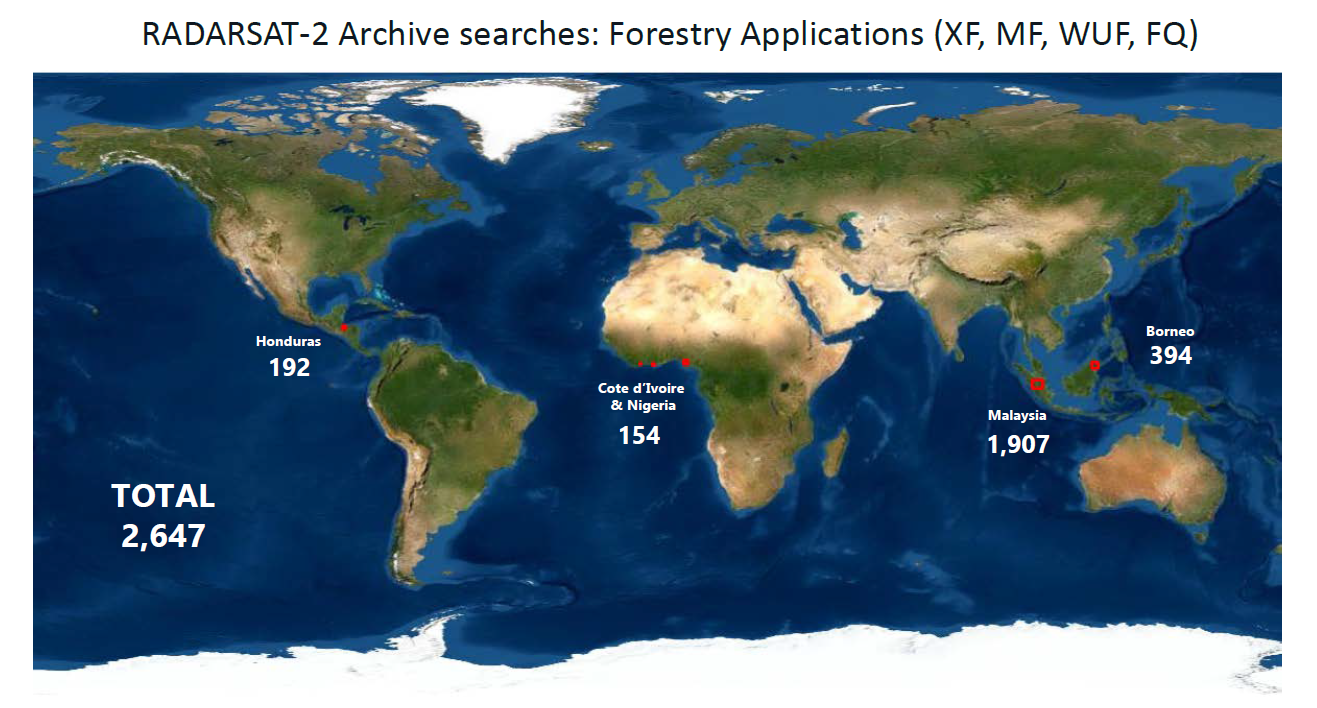 R&D Challenges
What is the spatial and temporal variability of forest structure and biomass in the circumtropical rainforest, and how is it affected by climate and other environmental factors?
How has the extent and distribution of forest cover in the circumtropical rainforest changed over time, and what are the drivers of these changes?
What are the patterns and drivers of forest disturbance in the circumtropical rainforest, including deforestation, degradation, and recovery?
What is the relationship between biodiversity and forest structure and biomass in the circumtropical rainforest, and how does this vary across different regions and forest types?
How do changes in forest structure and biomass affect carbon storage and fluxes in the circumtropical rainforest, and what are the implications for global climate change?
What are the impacts of land use change, including agricultural expansion and infrastructure development, on forest cover, structure, and biomass in the circumtropical rainforest?
How can SAR data be integrated with other remote sensing and in situ data sources to improve our understanding of forest dynamics in the circumtropical rainforest?
Unprocessed (raw) RADARSAT-1 datain the Canadian Archives in 2019
This data is approximately 48% of the total scenes acquired by RADARSAT-1.
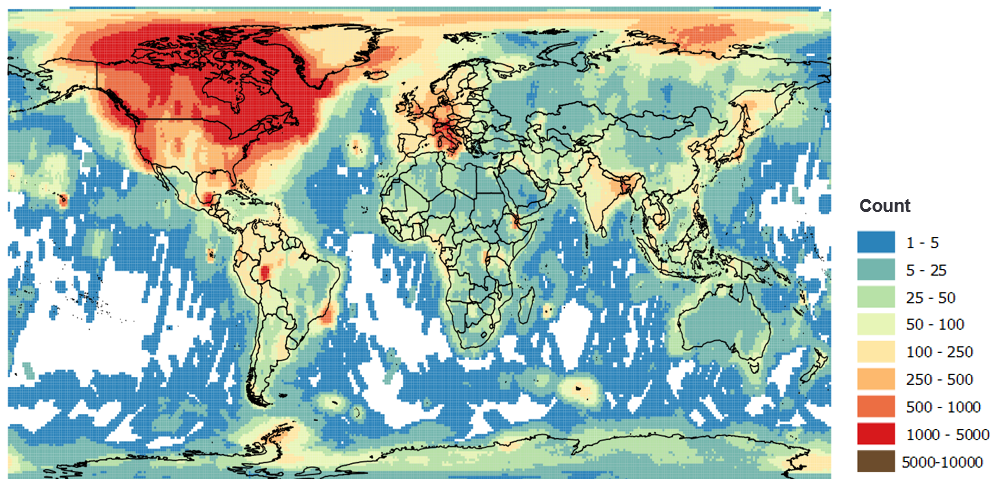 Unprocessed (raw) RADARSAT-1 data at Foreign Stations in 2019
This data is approximately 50% of the total scenes acquired by RADARSAT-1.
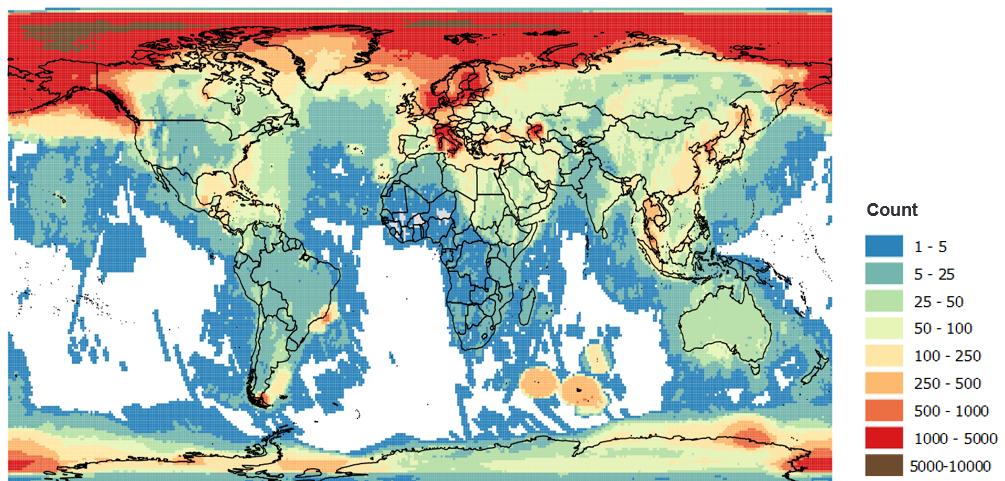 RCM Data Access to General Public
Overview Map
Image Productsresulting from Standard Coverages
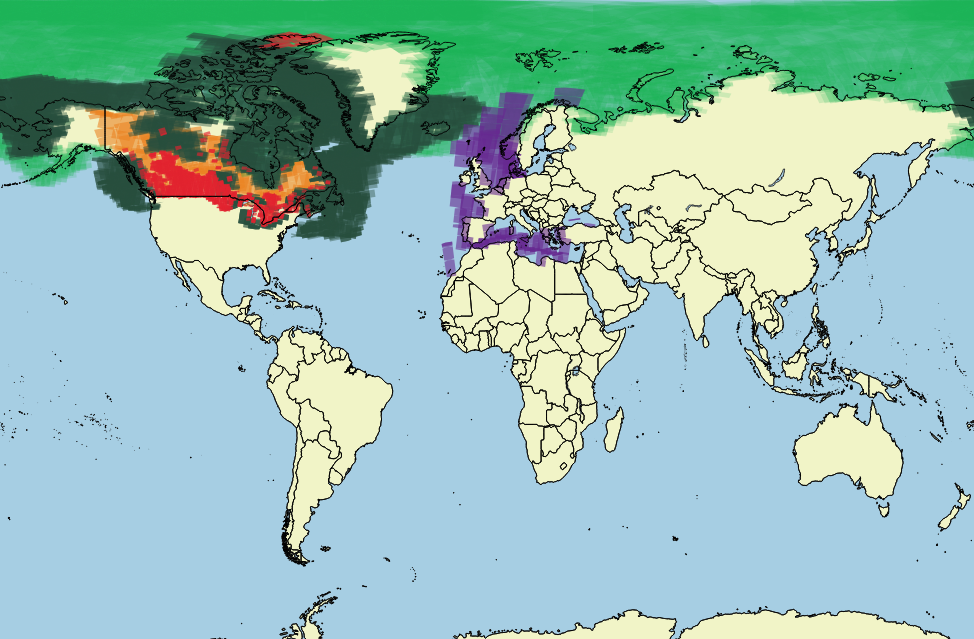 Med. Res. 50m - GRD
Avg. Daily
12 day acquisition cycle shown
Med. Res. 50m - GRD Every 3 day
Med. Res. 50m* - SLC Monthly
Med. Res. 16m/30m* - SLC Weekly to Monthly
Ship Detection Mode - GRD
Weekly
Acquisitions may be changed without notice to meet requirements of the Government of Canada
[Speaker Notes: This graphic represents the expected coverage from RCM at the start of the Routine Operations mission phase in Q3 2019.

Coverage for High and Very High resolution beam modes are not shown.  These are expected to be acquired mostly in an ad-hoc fashion over small areas of interest over Canada and internationally.

Domestic and global coverages that are exclusively for defence and security are not shown.]
Canadian Contributions to CARD-SAR DefinitionsF. Charbonneau, Canada Centre for Remote Sensing, NRCan
Active contribution to NRB and POL updates
Published 13 May 2022
Distribution of sample RCM CARD-POL products

Active contribution to the OCEAN CARD
Published 21 September 2022
Product Specifications Format (PFS): Co-author
Metadata template: Co-leader
Distribution of sample RCM CARD-OCEAN product
Recent new member: B. Deschamps, Canadian Ice Services

In progress: Development of a unique “Harmonized CARD”
A unique PFS document and its corresponding metadata template defining jointly NRB, POL, OCEAN and GSLC
Objective: Reduce confusion between different PFS
Distribution of sample RCM CARD-Harmonized prototype products
Lead: F. Charbonneau, NRCAN/CCRS
RADARSAT and CARD Status
Activities at CCRS/NRCan 
Radarsat-1
Evaluation not yet initiated
Definitely, the geolocation accuracy will be an issue 

Radarsat-2 and RCM
Due to Radarsat polarimetric capacity, CARD-POL format is privileged, will migrate to CARD-Harmonized if PFS approved 
Internal production of regional CARD cubes (2008 to now)
Multi-resolution – Muti-angle integration analysis 
Temporal change detection and monitoring performance analysis
Initial discussion on RCM CARD operational production have begun

CARD compliance
Prototype products generated from Radarsat-2 and RCM meet 100% “THRESHOLD” requirements for NRB, POL and OCEAN CARD PFS
“TARGET” compliance level not assessed yet

Other initiative
Polar TEP platform: Early development phase of RCM ScanSAR CARD operational production
RADARSAT-2 and RCM CARD Sample Products
NRB, POL, OCEAN, and Harmonized CARD sample products available 

SFTP host:	scatterhome.hopto.org
user:           	SFTPfriends
password: 	CARD2022;-)
port: 	577